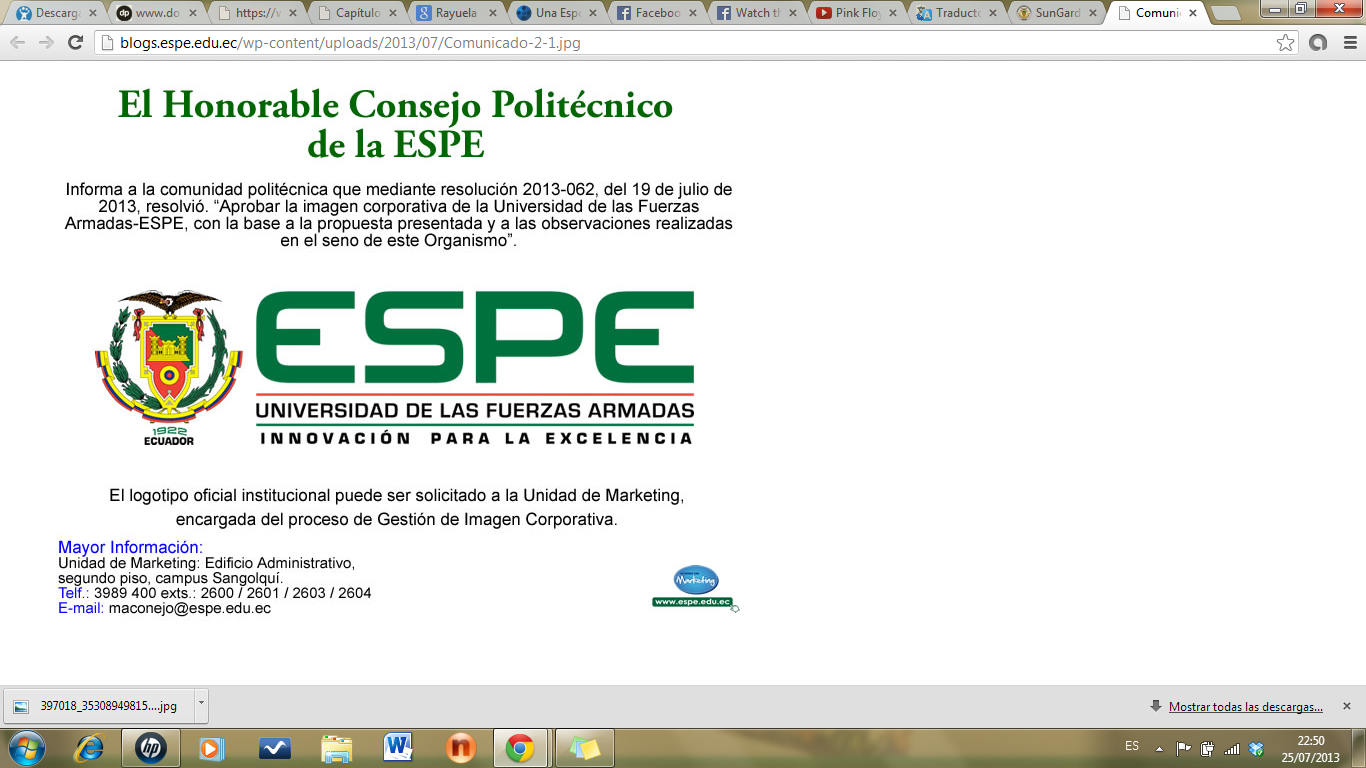 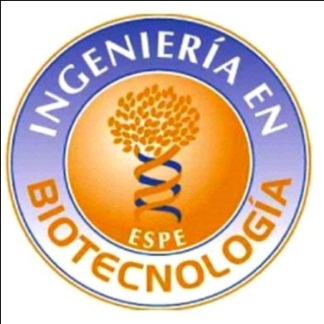 DEPARTAMENTO DE CIENCIAS DE LA VIDA Y DE LA AGRICULTURA

INGENIERÍA EN BIOTECNOLOGÍA
Desarrollo a escala de laboratorio de una solución química de unión de ADN a matrices de sílica para purificación directa de bandas de PCR o plásmidos con diferentes aplicaciones docentes, industriales y biomédicas.
Autor: Gabriel Alexander Guamán Paredes

Director: Dr. Luis E. Trujillo, Ph.D.

Quito, Septiembre 2020
Contenido
Introducción
CARACTERÍSTICAS FÍSICO QUÍMICAS ADN
PURIFICACIÓN DE ADN
Columnas MAK Y HAP
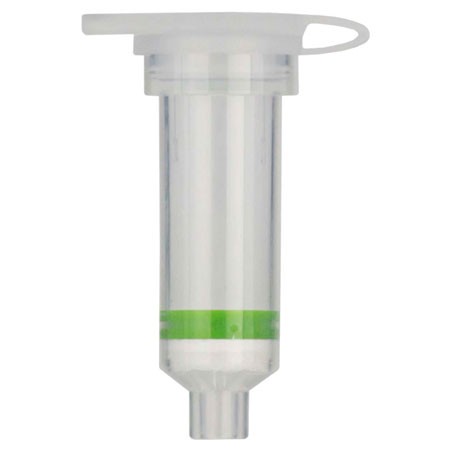 Albumina metilada Kieselguhr (MAK) -> fraccionar ADN y ARN
Hidroxiapatita (HAP) -> purificar ADN, eluir gradiente tampón fosfato
Nueva aproximación con matrices de sílica 2 formas -> membrana, part. Magnéticas.
SALES CAOTRÓPICAS
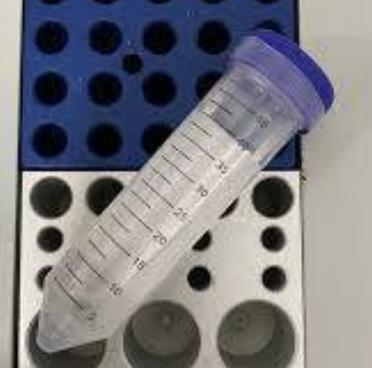 * Función -> desnaturalizar proteínas celulares, ruptura puentes H2
* Solubilidad sust. No polares en H2O
* Facilidad de unión de NA a columna
Hidrocloruro y tiocianato de guanidina -> ADN
Urea e hidro -> obtención proteínas
Concentración y pureza ácidos nucleicos
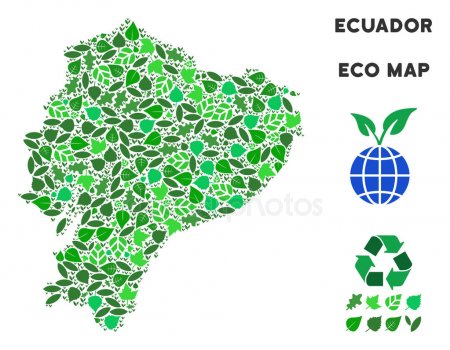 Biotecnología y agricultura
Recuperado: bancoadn.org
Producción industrial biotecnología?
KITS DE PURIFICACIÓN DE ÁCIDOS NUCLEICOS
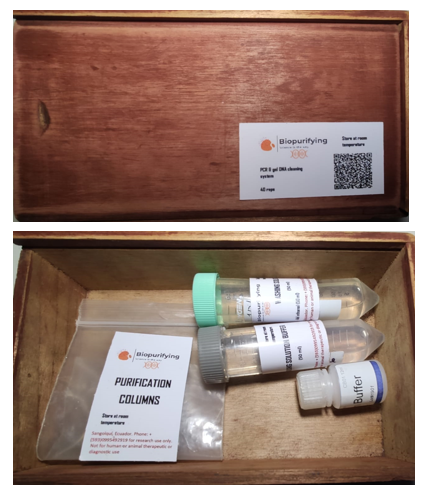 Sensibilidad de detección y secuenciación depende de tipo de kit
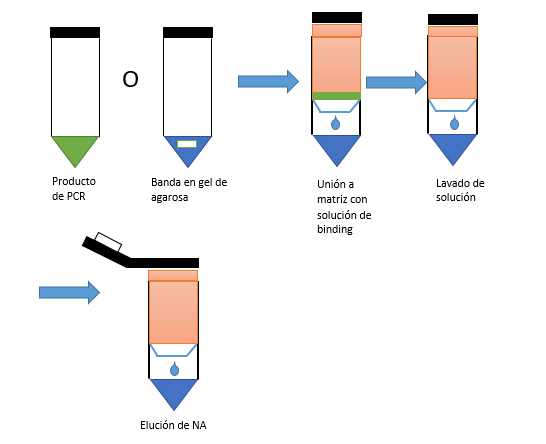 Distintos kits de acuerdo a uso y material genético de trabajo
Gabriel Guamán, 2020
Contenido
OBJETIVOS
Objetivo general
Desarrollar a escala de laboratorio una solución química que permite la unión de ADN a matrices de sílica para purificación directa de bandas de PCR o plásmidos con diferentes aplicaciones docentes, industriales y biomédicas.
OBJETIVOS
Objetivos específicos
Desarrollar una solución de unión de bandas basada en la técnica de cromatografía de adsorción con el uso de sales caotrópicas. 
Obtener bandas de PCR de diferentes tallas y utilizar purificación directa o extracción de gel de agarosa. 
Comparar la solución de unión desarrollada en nuestro laboratorio con una solución comercial obtenida de la firma Promega, Quiagen o Thermofisher.
Determinar la calidad de la purificación de bandas o plásmidos por análisis moleculares o secuenciación de ADN y por relación de absorbancia DO260/DO280
Evaluar la eficiencia de la solución a realizar y comparar.
Contenido
ESTANDARIZACIÓN
REACTIVOS A USAR  2 SALES
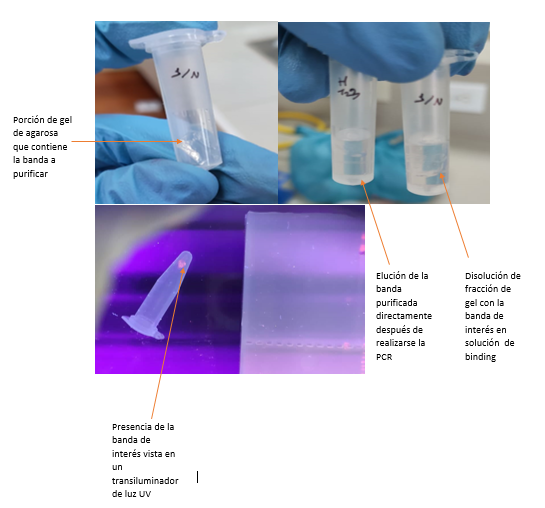 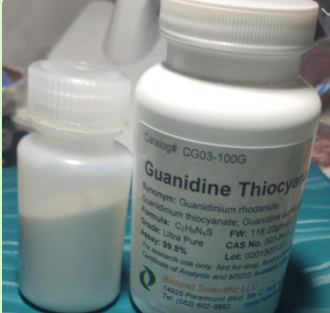 Generación soluciones
Lavado -> kac y oh
Binding-> hidro, tio
PURIFICACIÓN POR CENTRIFUGADO
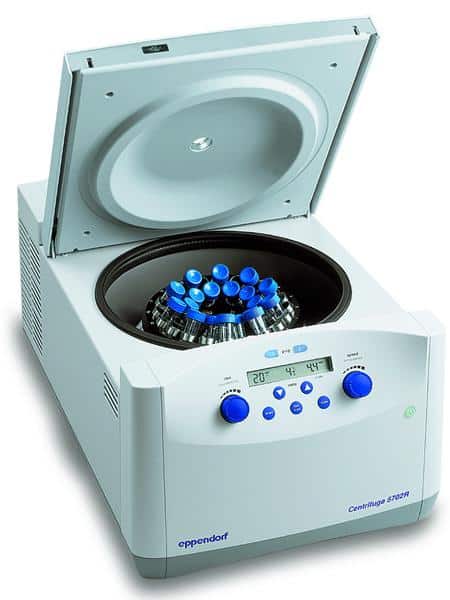 Obtenido de: Laboratorioquimico.com
ANÁLISIS DE PUREZA Y CONCENTRACIÓN
muestra
ARN viral, cDNA, PCR
Electroforesis 1
Gel 2%, 45 min, 90v, 300mAmp
Resultado de diagnóstico
Banda
Varias, corte, y protocolo
Diagnóstico TMV
purificación
Gel 2, mismos parámetros, una sola banda
secuenciación
Electroferograma, BLAST
COMPARACIÓN KIT, INVITROGEN, PROMEGA
ELABORACIÓN PROTOTIPO KIT PURIFICACIÓN ADN
Comparación con mismo amplicón
Nanodrop
Concentración
Relación de absorbancia
No geles por tiempo
SECUENCIACIÓN
Amplicones
Electroferogramas
ITS
Contenido
Resultados y discusión
ANOVA, diferencia de medias  alta concentración molar, distinto comportamiento
HIDROCLORURO DE GUANIDINA
TIOCIANATO DE GUANIDINA
ZOU,2017
Guamán,Trujillo, 2020
Análisis Pureza
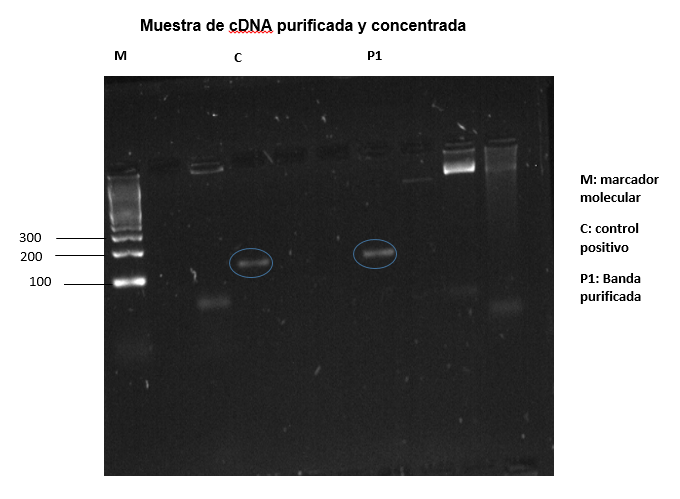 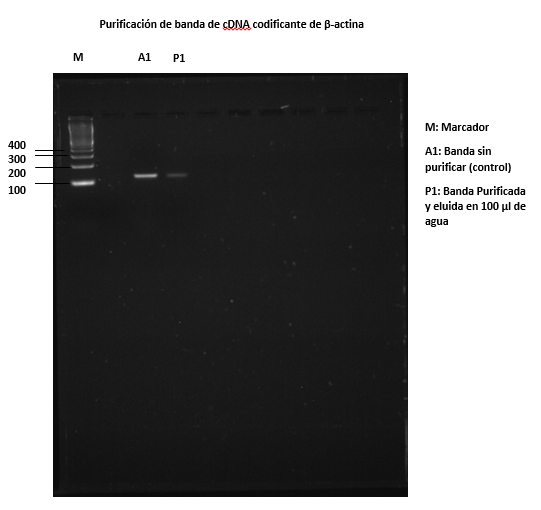 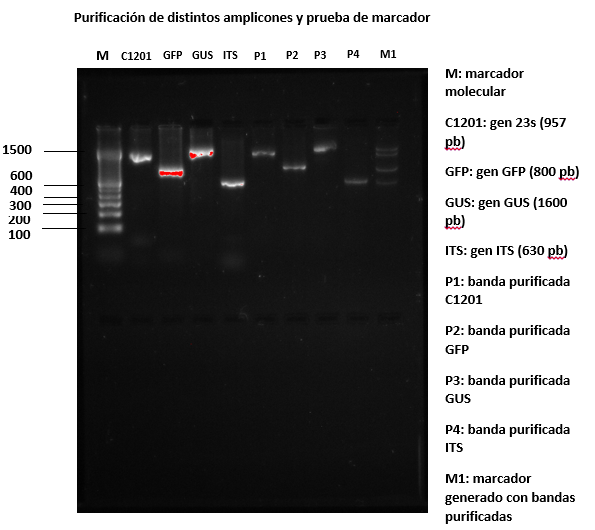 Se duplica al concentrar
Ying Zhou,2018
Guamán, Trujillo 2020
DIAGNÓSTICO VIRUS
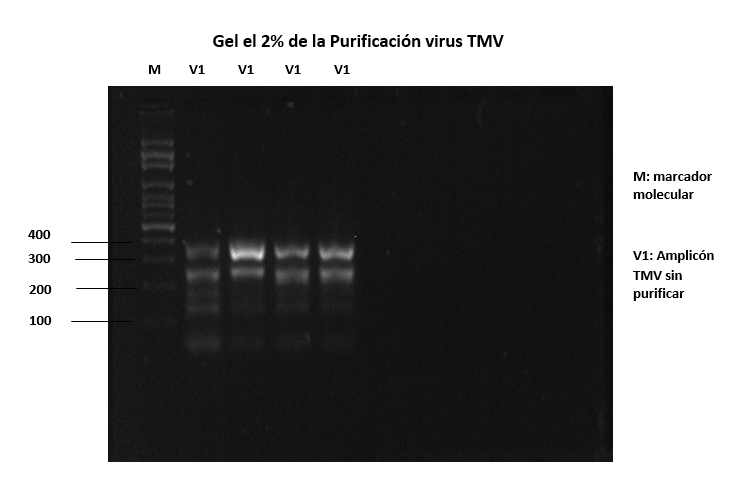 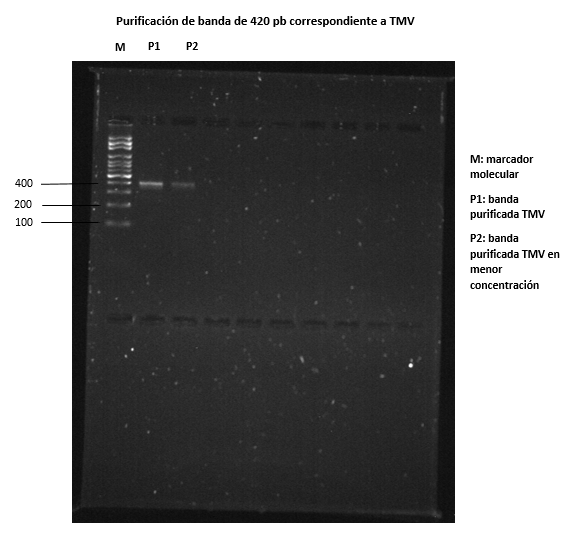 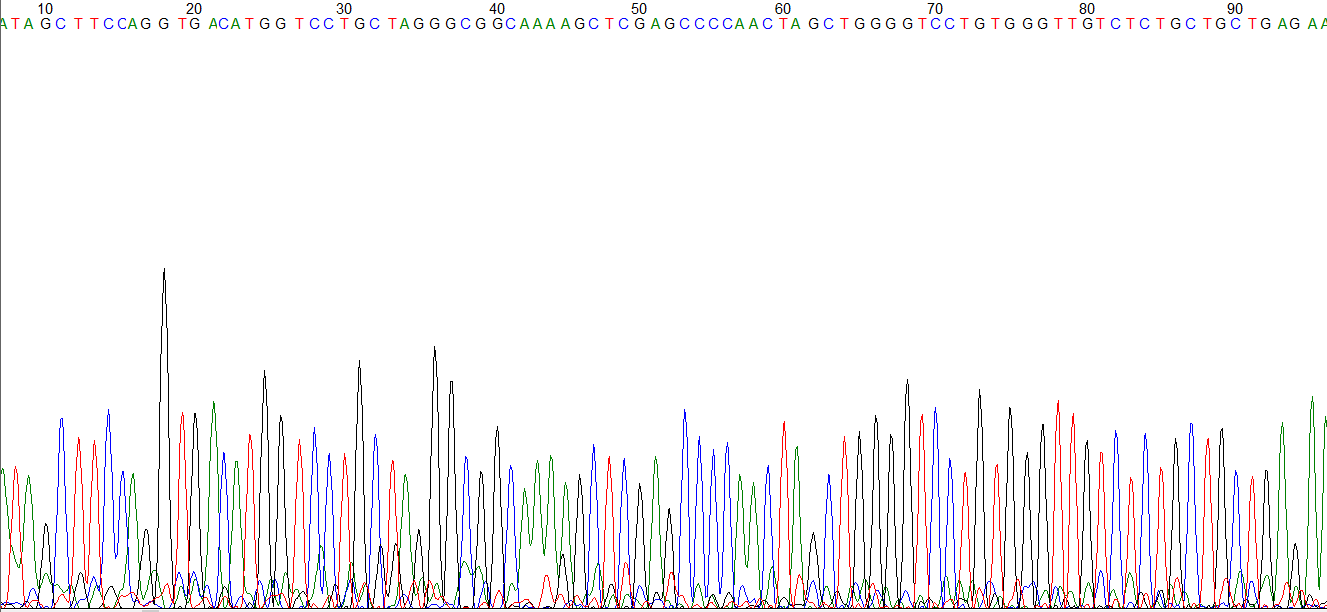 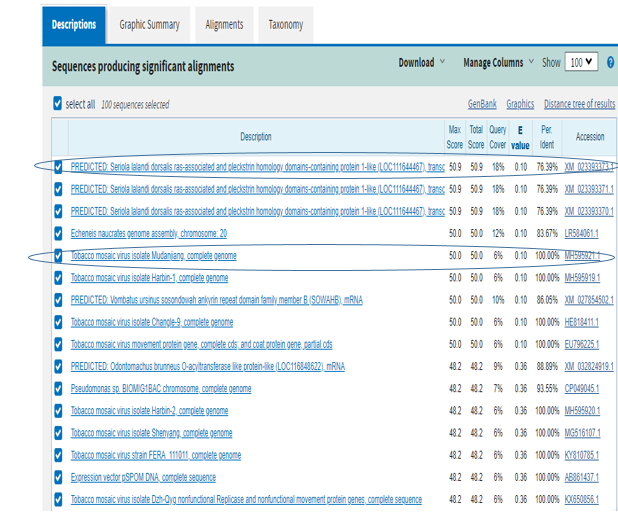 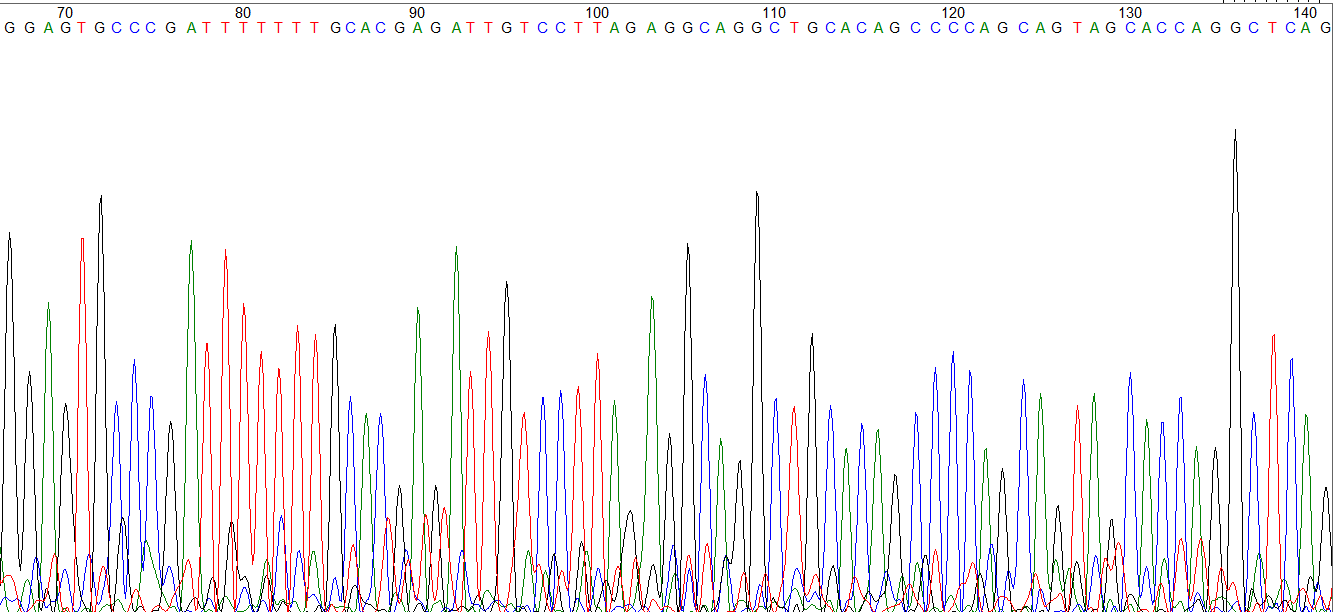 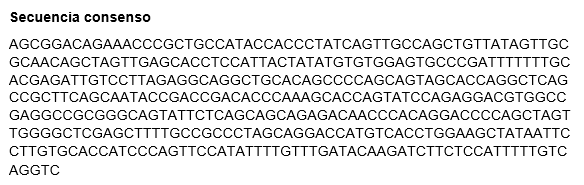 Secuencia artefacto,  ruido producido por proceso no biológico o alineación de primers
Norio Tanaka
Guamán 2020
FORMULACIÓN DE KITS
PROMEGA  $136,20
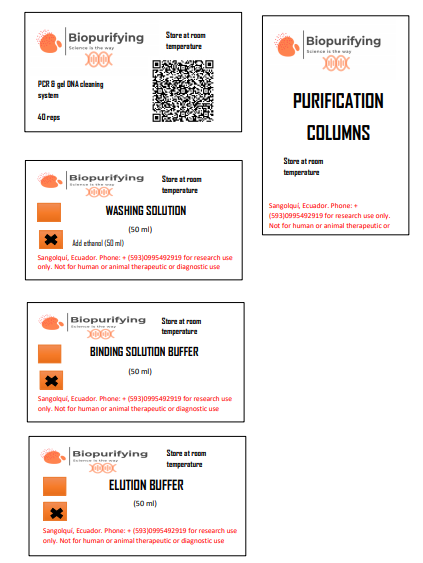 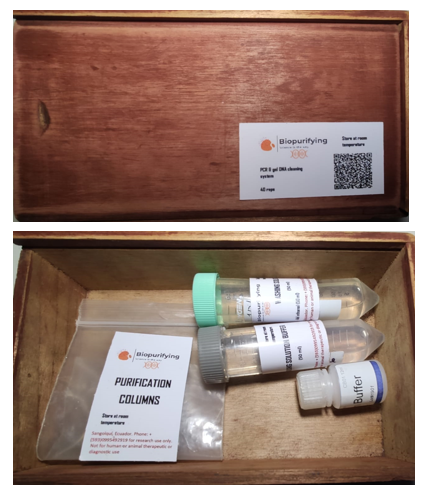 COMPARACIÓN KITS PROMEGA  E INVITROGEN EN RELACIÓN AL NUESTRO
INVITROGEN
PROMEGA
CALIDAD KIT = CALIDAD COMERCIALES
SECUENCIACIÓN DE MUESTRA ITS
SECUENCIA CONSENSO
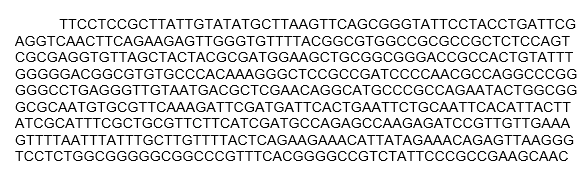 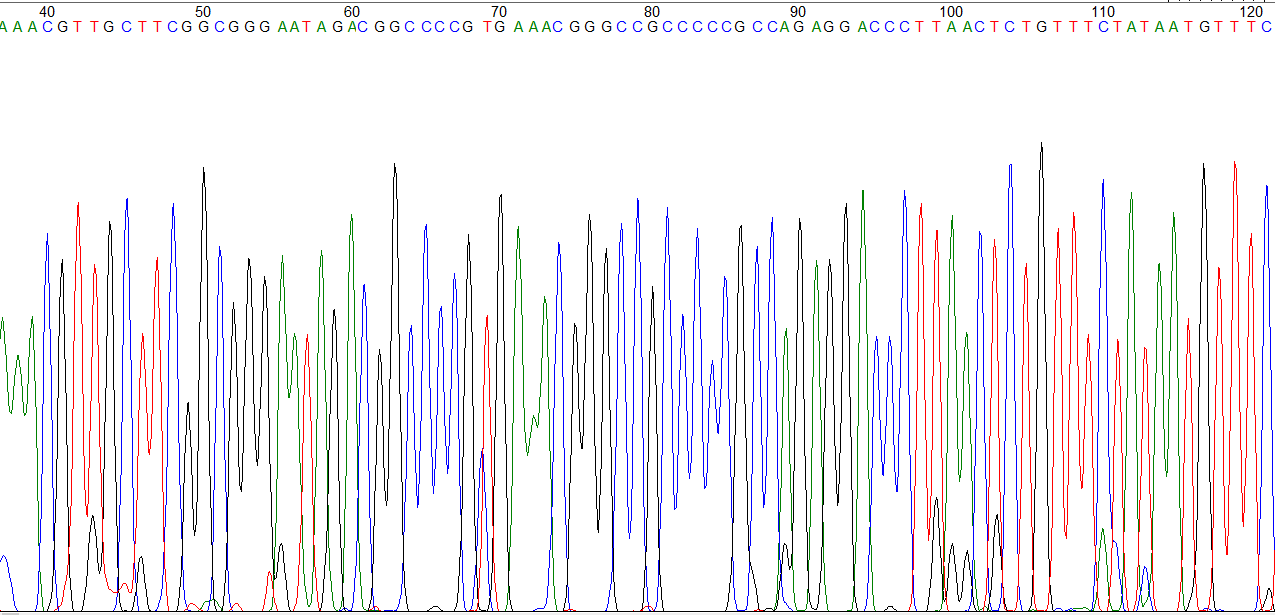 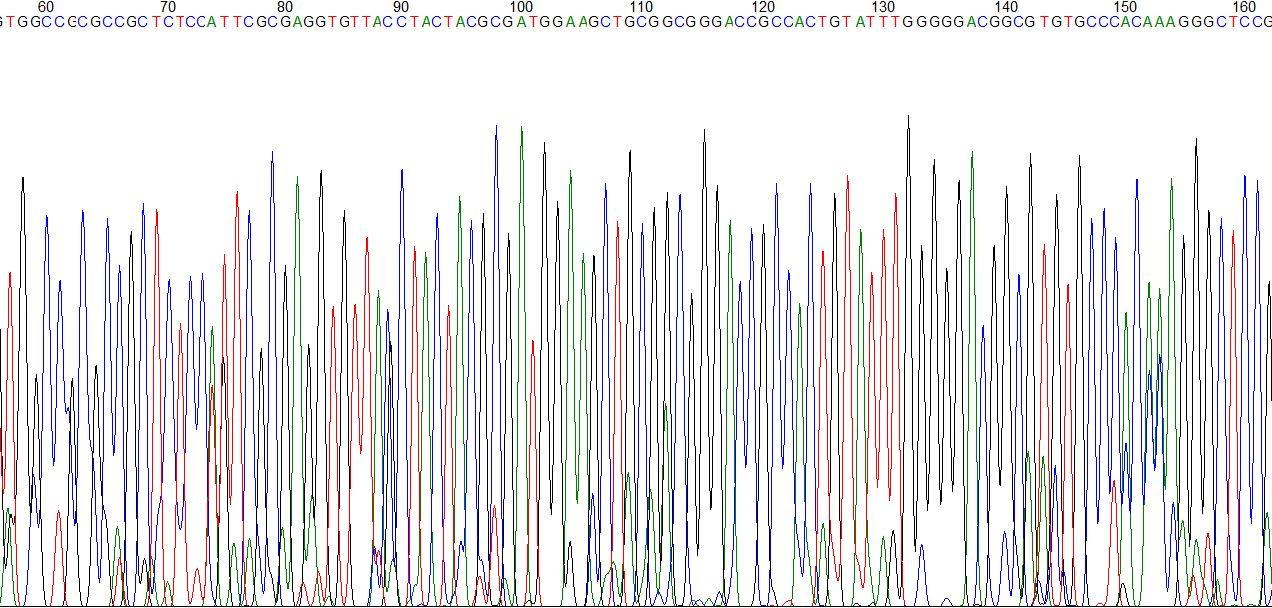 FORWARD
REVERSE
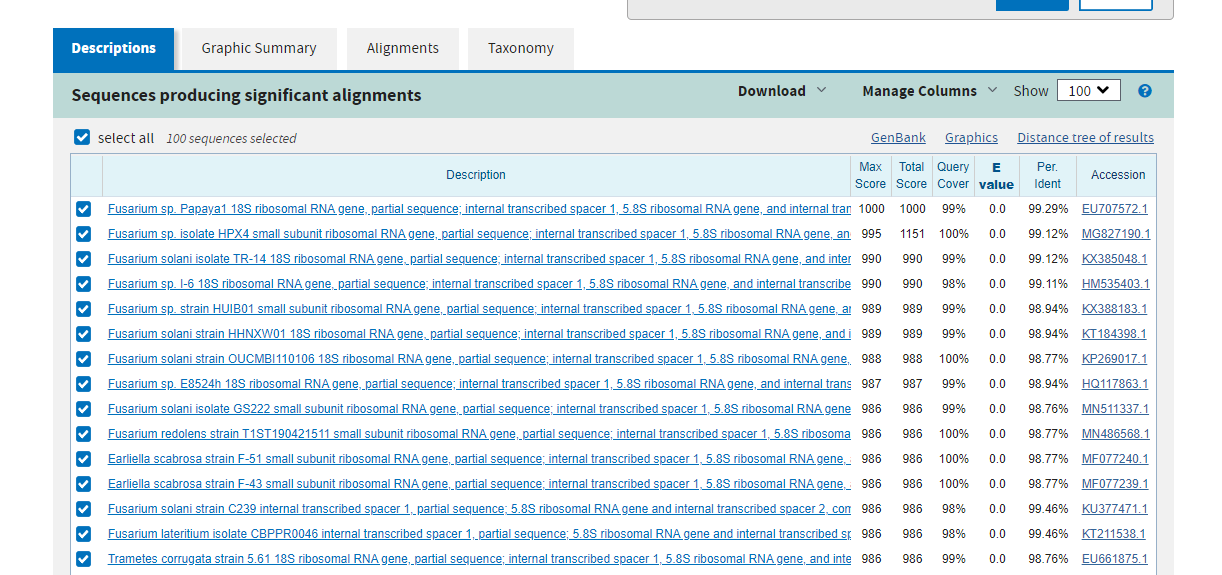 * Determinación que muestra pertenece a hongo Fusarium. Sp.
* Origen  papaya
Contenido
Conclusiones
El uso de Tiocianato de Guanidina como agente caotrópico para la formulación de la solución “binding”, permitió el anclaje del 73% o más de la muestra de ADN a la columna con matriz de sílica, a diferencia del Hidrocloruro de guanidina la cual permitía el anclaje del 21% de ADN a la matriz al usarlos en una concentración igual de 4,5M cada una

La elución de las muestras en agua DEPC cumple un papel fundamental en la purificación de amplicones de ADN, ya que al utilizar 100 µl de esta, la muestra pierde un 50% de concentración. Si por el contrario eluimos en 40-50 µl de agua el resultado es de una concentración final del 70% de la concentración inicial

La calidad de pureza de las muestras es óptima en la relación de absorbancia 260/280 que es la relación que mide la pureza real de la muestra, en todas las purificaciones superamos el 1,7 por lo que se concluye que tenemos una pureza óptima.

En la relación de absorbancia 260/230 que mide la contaminación por sales se obtuvieron valores pequeños, indicativo que en efecto hay contaminación. Sin embargo este parámetro no es de mayor importancia, ya que las sales utilizadas no interfieren en las reacciones posteriores a realizarse
Contenido
Recomendaciones
Se recomienda realizar una nueva comparación entre las dos sales caotrópicas, pero aumentando la concentración del Hidrocloruro de guanidina hasta 6,5 M para determinar si en este caso su comportamiento es o no similar.

Se recomienda realizar nuevamente el ensayo final para secuenciar las muestras, ya que en nuestro caso las muestras finales se regaron en el camino por un empacado deficiente y de esta manera tener más secuencias bien logradas para robustecer el estudio.

Se recomienda un nuevo proyecto de investigación como generar columnas de purificación con matrices de sílica o utilizando nanopartículas o elaborar un proyecto de escalado de producción de este tipo de productos biotecnológicos.
Se recomienda patentar la marca del kit.
Agradecimientos
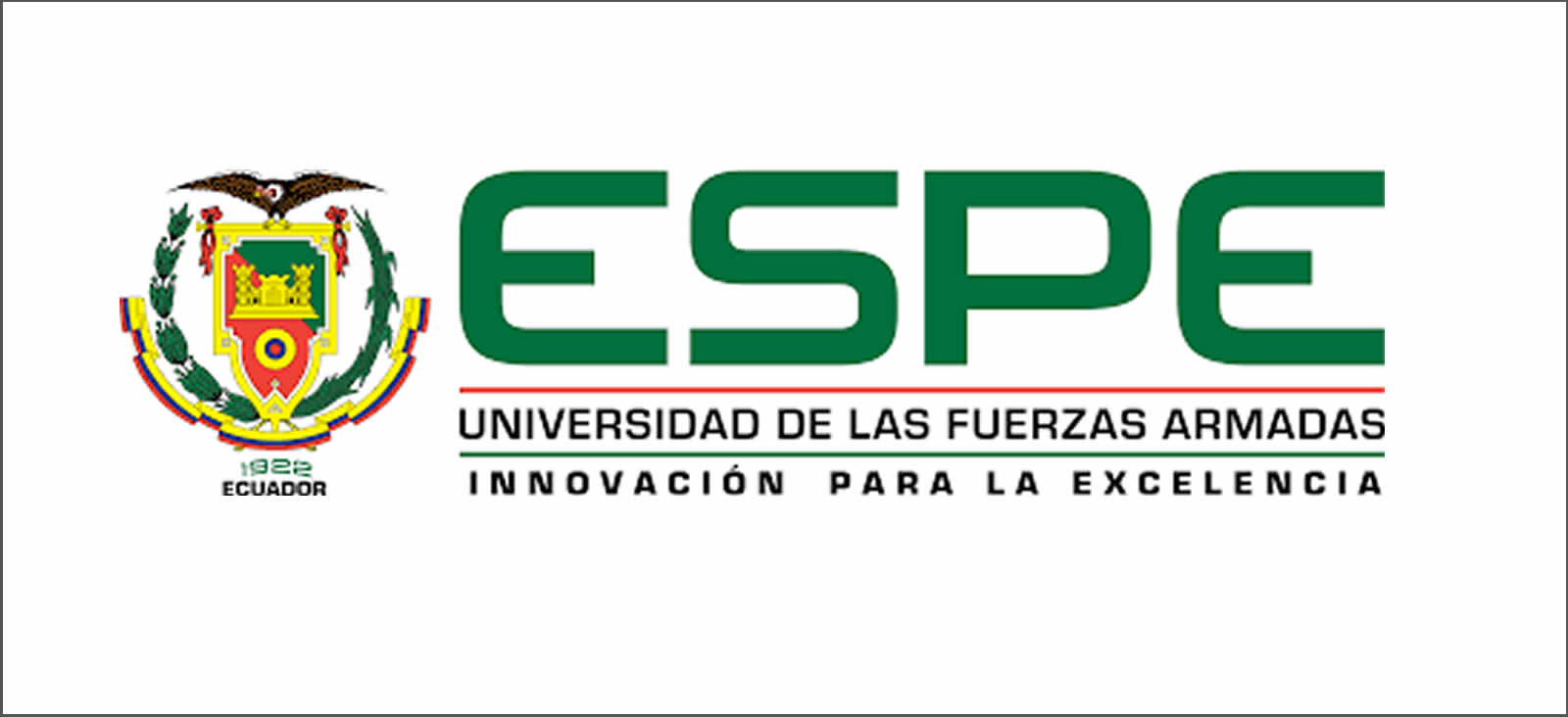 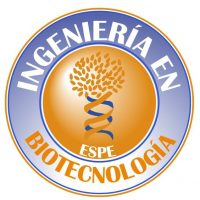 Dr. Luis E. Trujillo
Laboratorios multidisciplinarios ESPE
Dr. Francisco Flores
Dra. Patricia Jiménez
Pon a las muchachitas por fa..